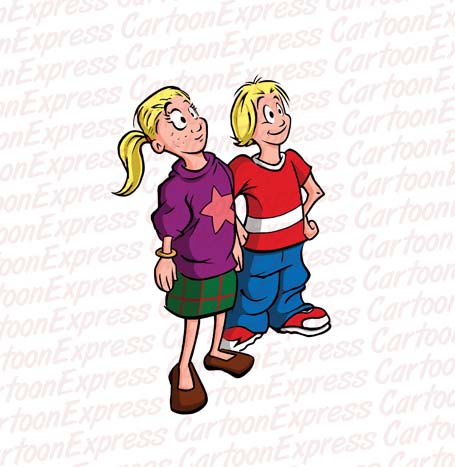 Vocabulary Review
Presented by Jean Yoo
1. Complaining 

Expressing pain or dissatisfaction of anger 

 Synonyms: Shouting, blaming, not enjoying, tempered 
 Antonyms: appreciating, enjoying, even-tempered, praising

Sentence: I was complaining for serving me a soup with fly in it.
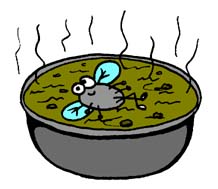 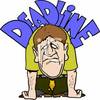 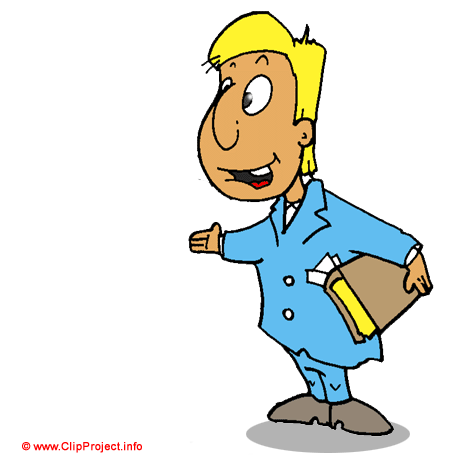 2. Poor Service  

Served poorly, in a bad manner, below the expected service  

 Synonyms: poor: unsatisfactory, weak, pitiful  
 Antonyms: abundant, satisfactory, strong, good, great  

Sentence: I had poor service  at a restaurant I went last night that the waiter spoke to me with unfriendly manner.
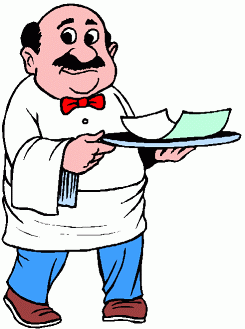 3. Persuade   

Cause somebody to adopt a certain position 

 Synonyms: convince, influence, induce, satisfy, assure 
 Antonyms: stop, stay, dissuade, prevent 

Sentence: Since I really wanted to watch last part of the movie, I had to persuade
Mom for sleeping late.
4. Evade   

Avoid fulfilling, answering, or performing 

 Synonyms: avoid, escape, sidestep, skirt 
 Antonyms: accept, be honest, clear up, confront 

Sentence: They tend to evade their responsibilities to end the 1st semester of the school.
5. Slacker    
 
A person who shirks his work or duty 

 Synonyms: good-for-nothing, quitter, lazybones , lazy
 Antonyms: hard worker 

Sentence: I never went to school on right time, I know that I am a slacker.
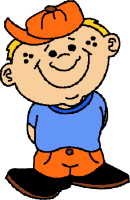 6. Cheat    
 
Engage in deceitful behavior ; practice trickery or fraud 

 Synonyms: deceive, lie, dishonest 
 Antonyms:  honest, frankness, truthfulness 

Sentence: When I looked at Tom and I saw him cheating during an exam.
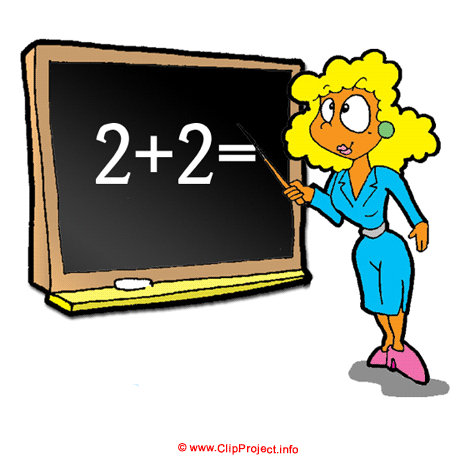 7. Irresponsible     
 
Show lack of care for consequences 

 Synonyms: unthinking, childish, careless, immature 
 Antonyms: responsible , careful 

Sentence: I saw many people when they face big problems that cannot be solved, by just leaving the company which  seems to be irresponsible for their work.
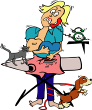 Vocabulary Review
Complaining
Poor Service
Persuade 
Evade
Slacker 
Cheat 
Irresponsible